陕西历史博物馆
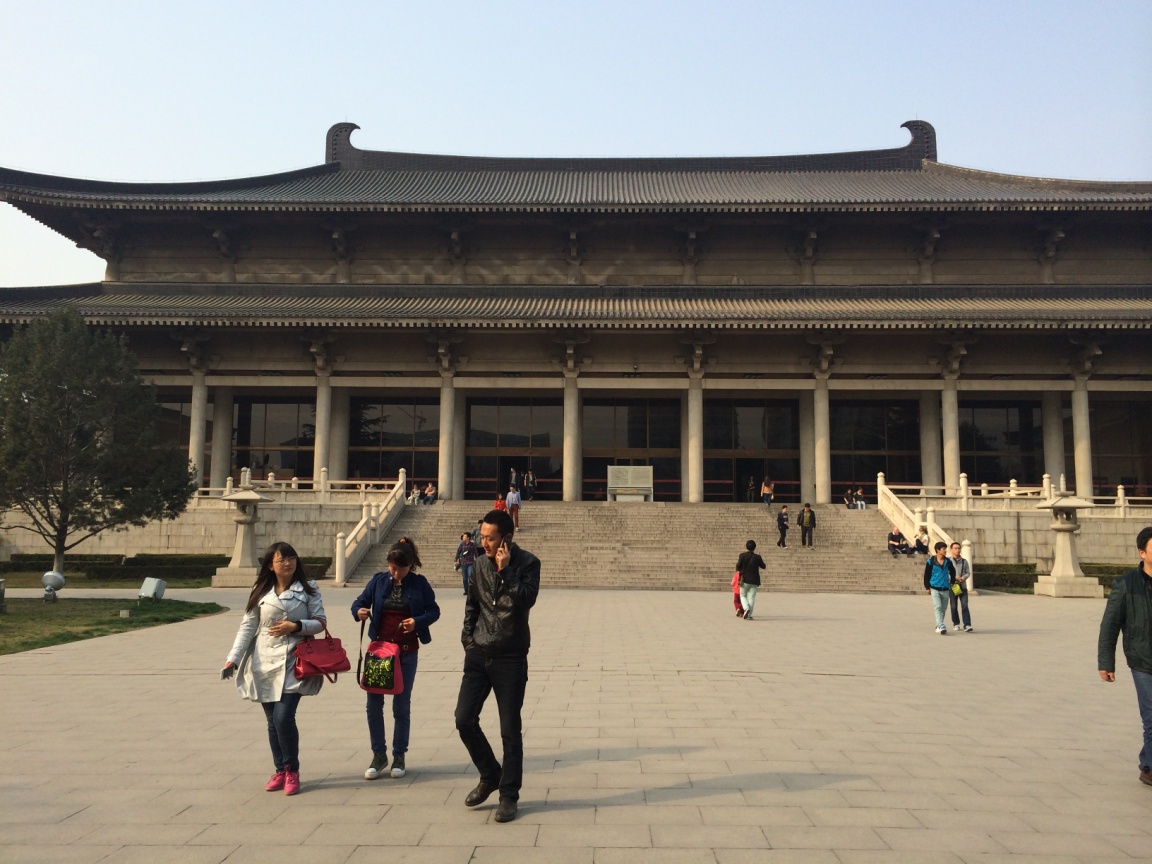 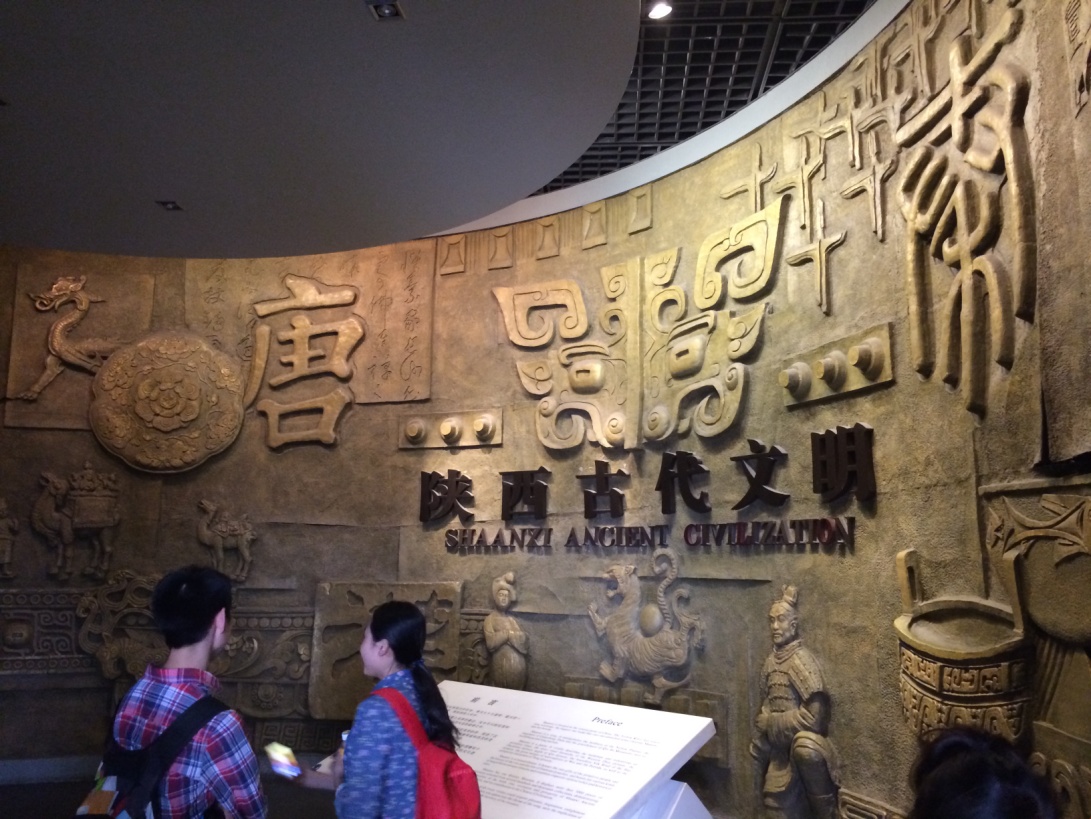 Silk Road
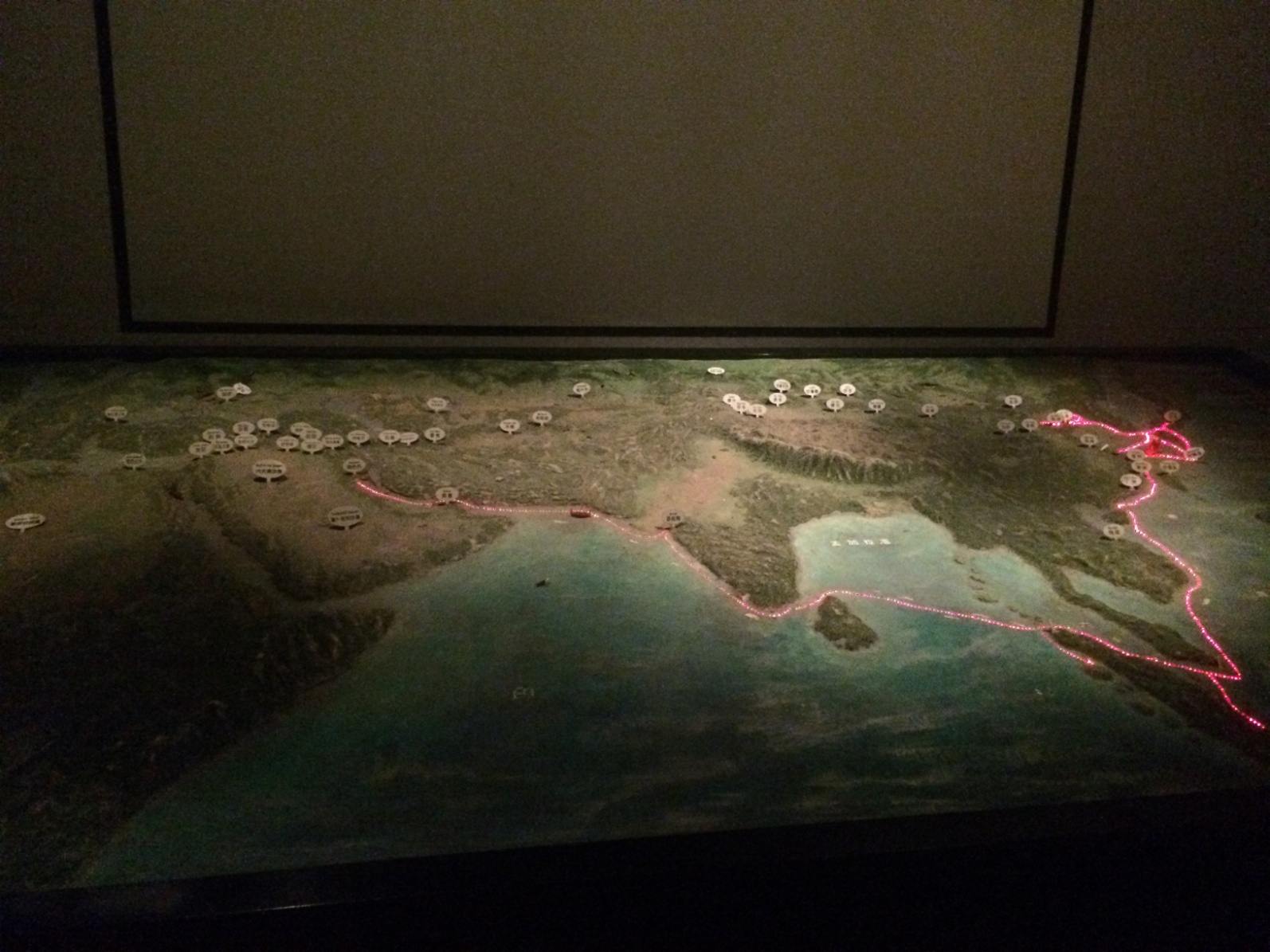 Silk road 丝绸之路
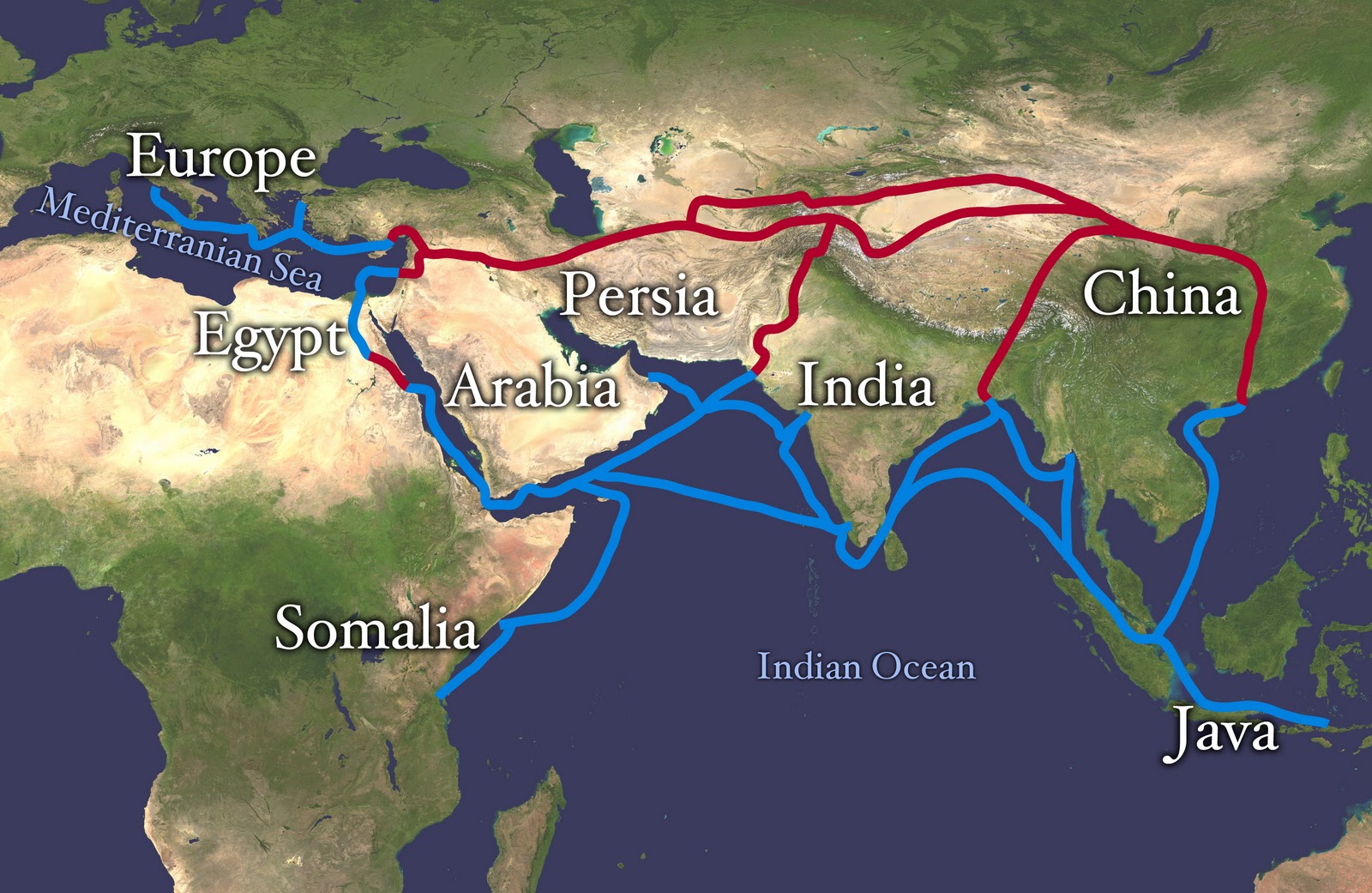 丝绸之路”是指起始于古代中国连接亚洲、非洲和欧洲的古代路上商业贸易路线。狭义的丝绸之路一般指陆上丝绸之路。广义上讲又分为陆上丝绸之路和海上丝绸之路。
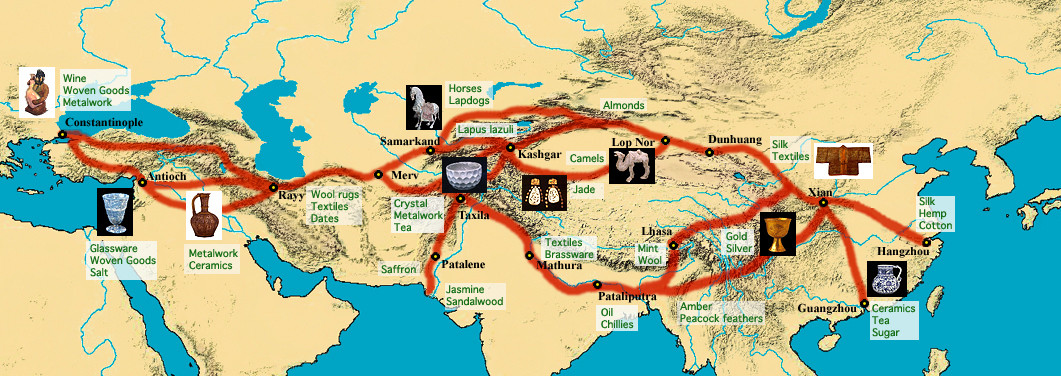 Terracotta Army
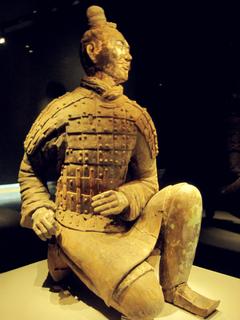 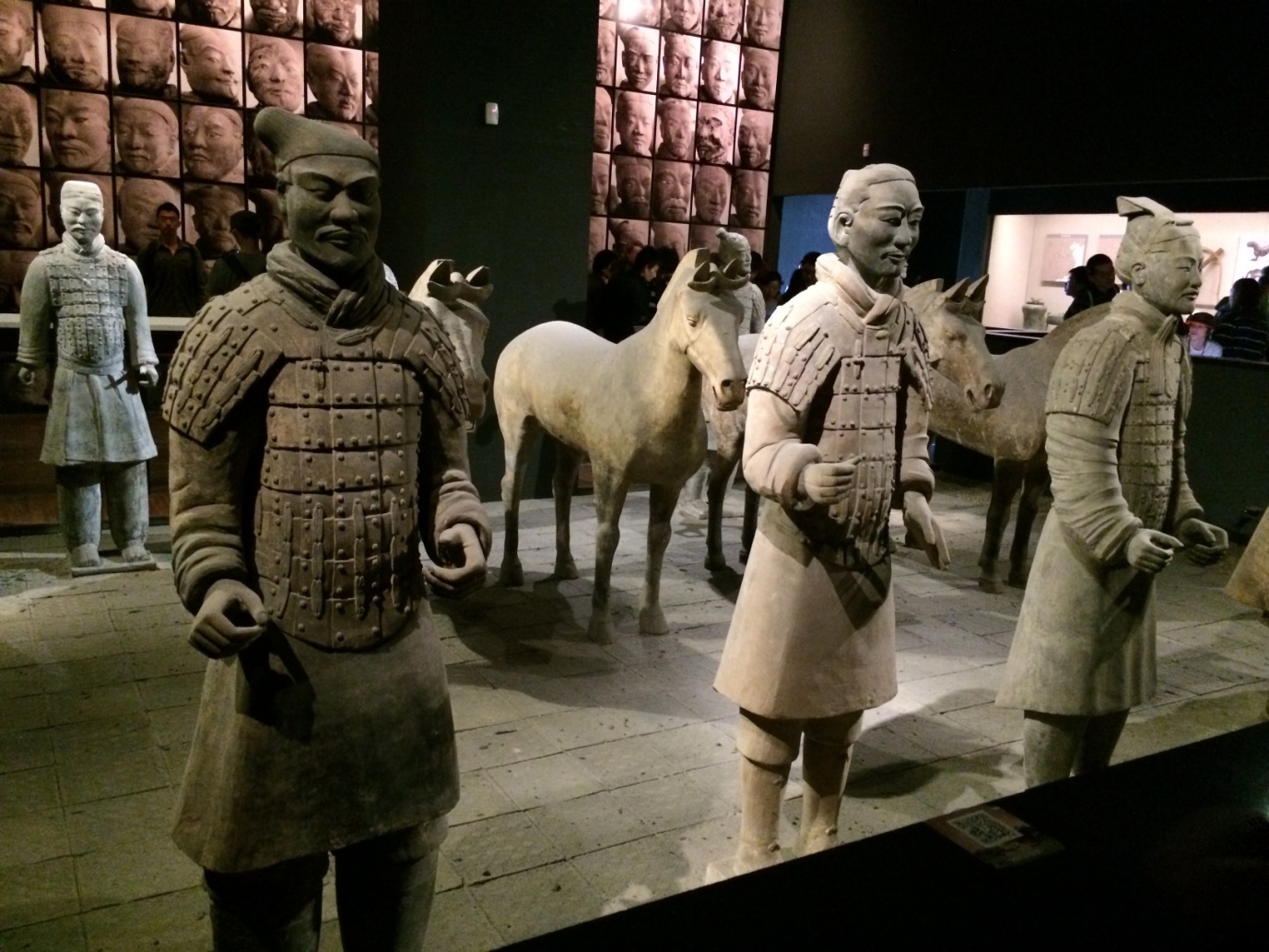 Honor Guards 仪式佣群
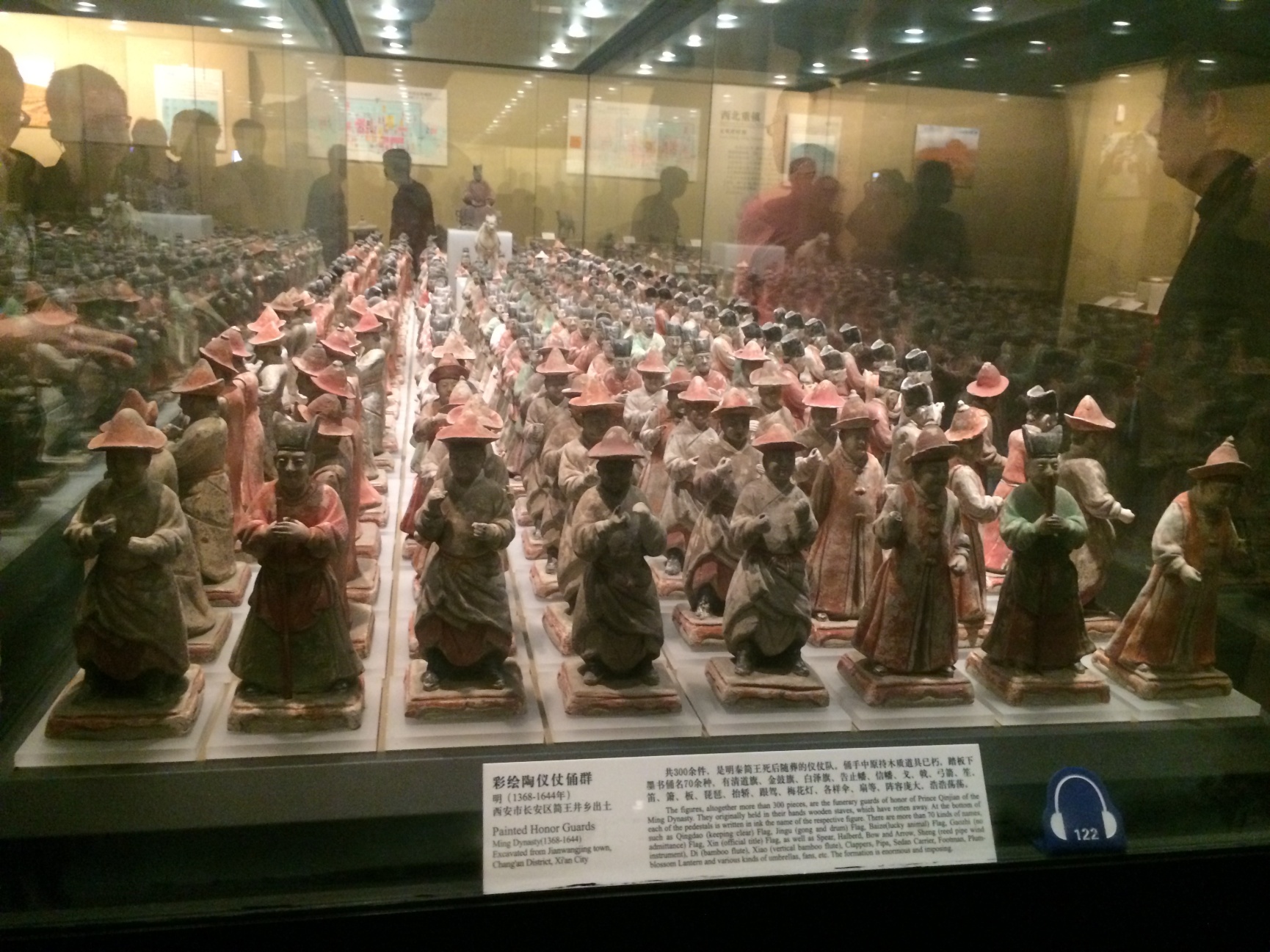 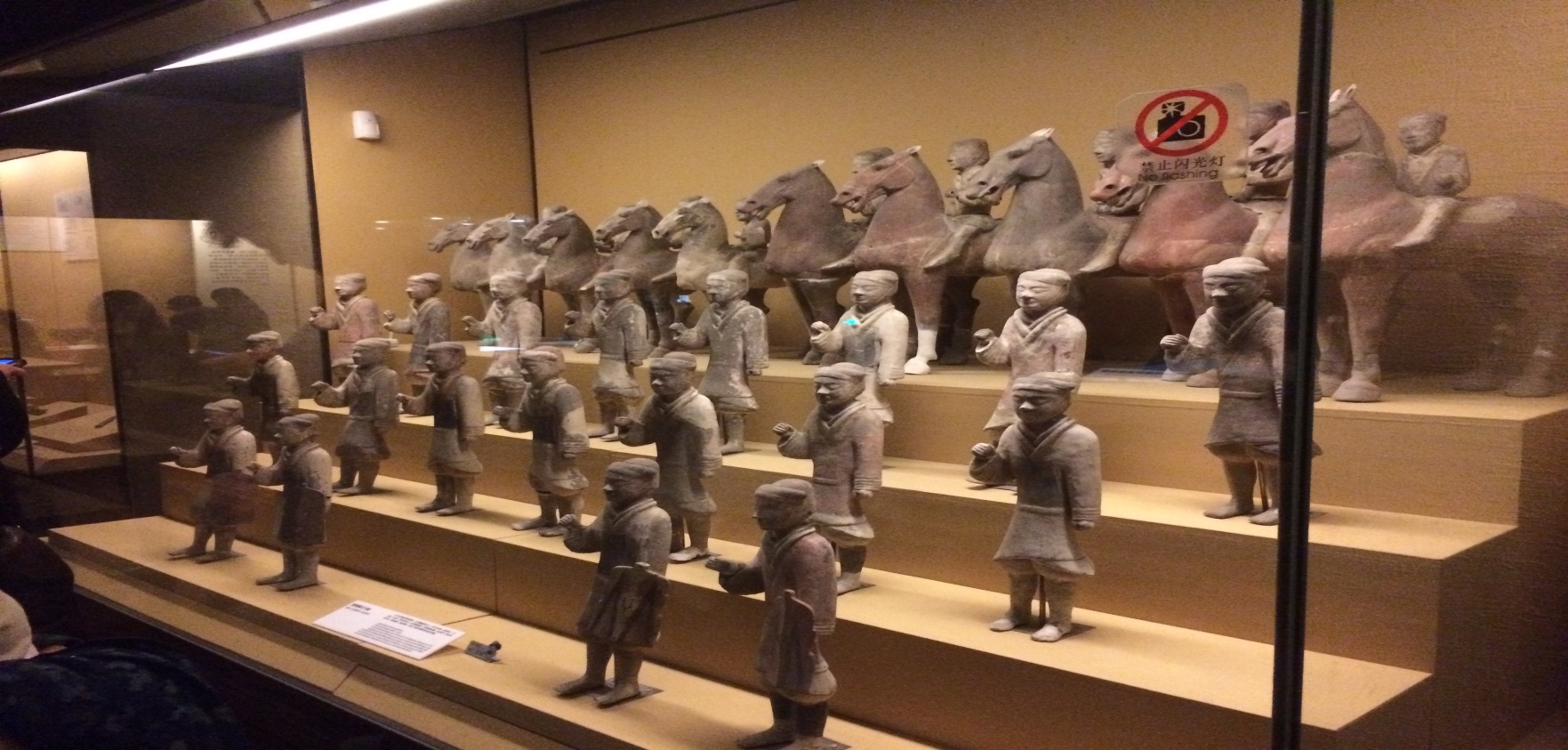 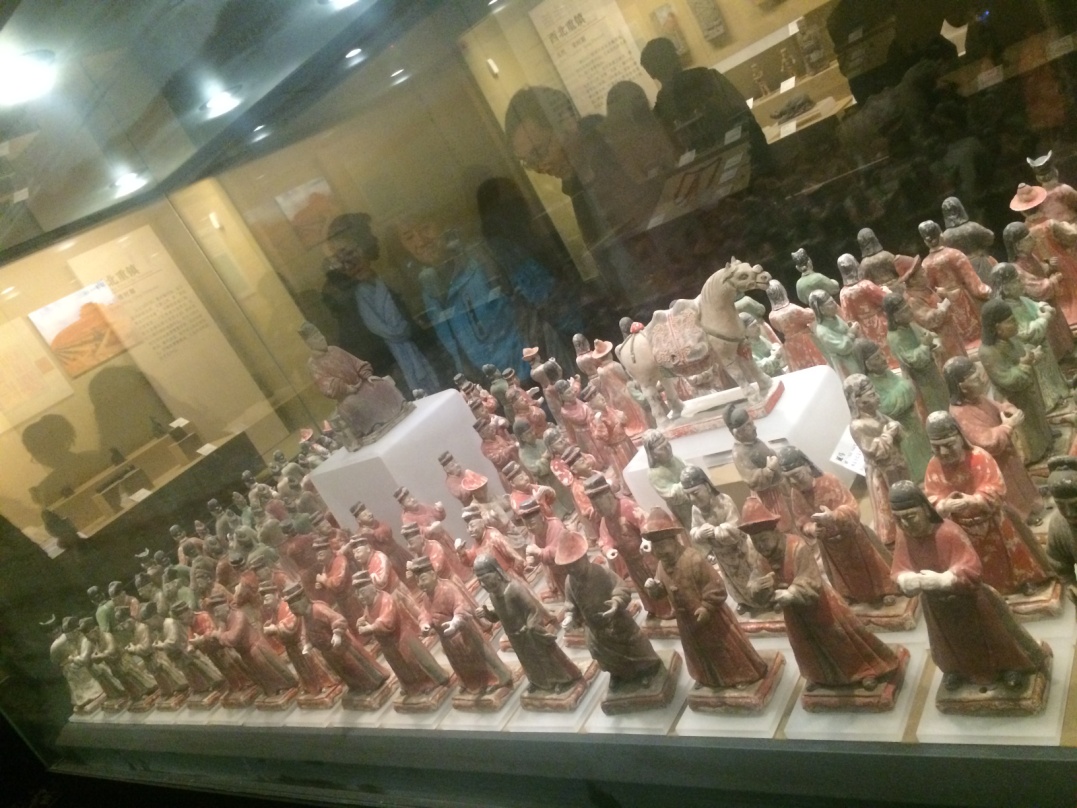 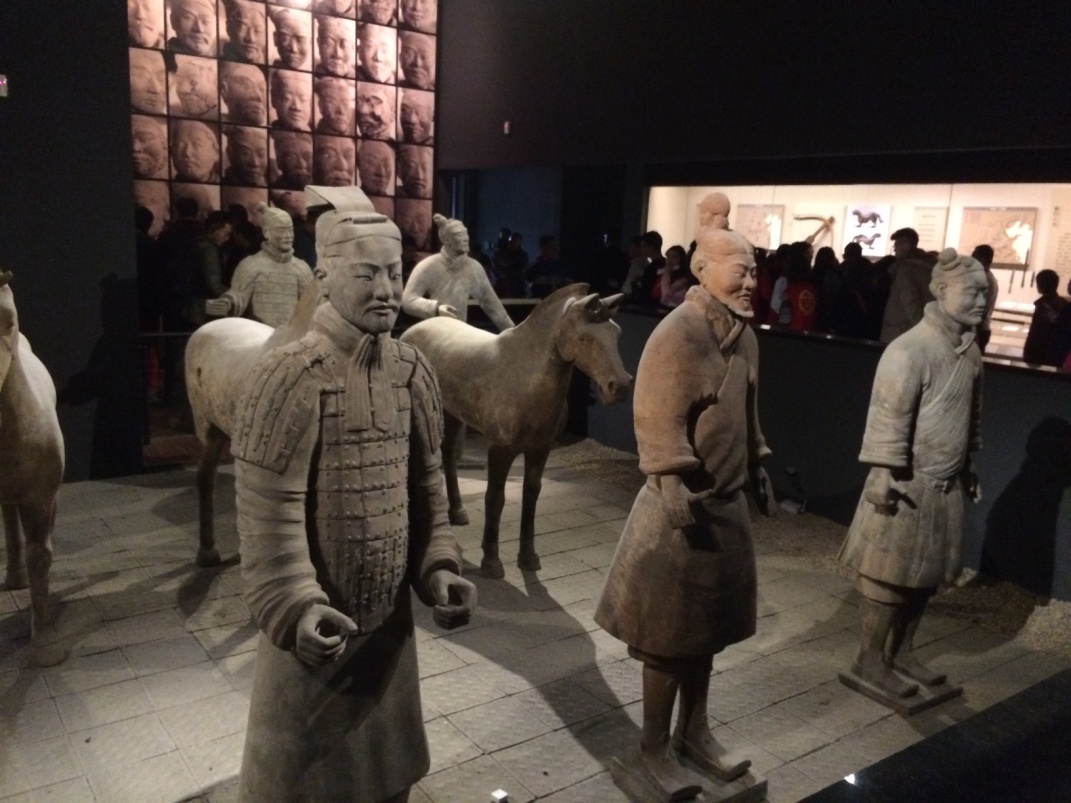 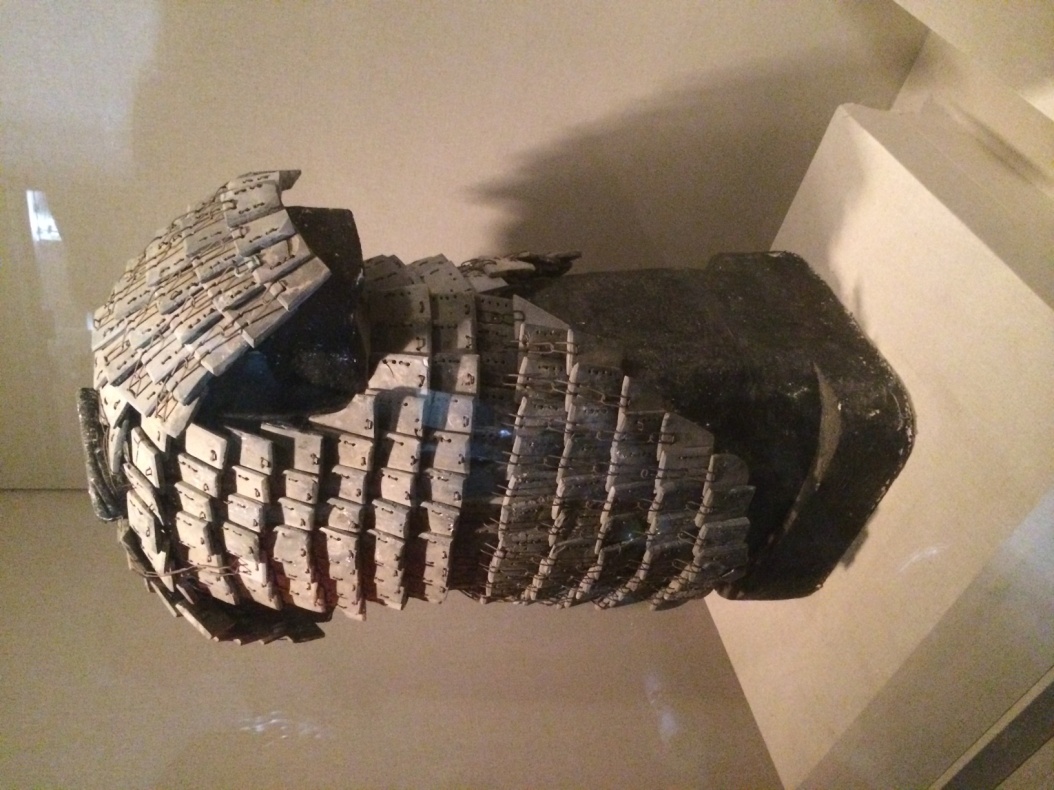 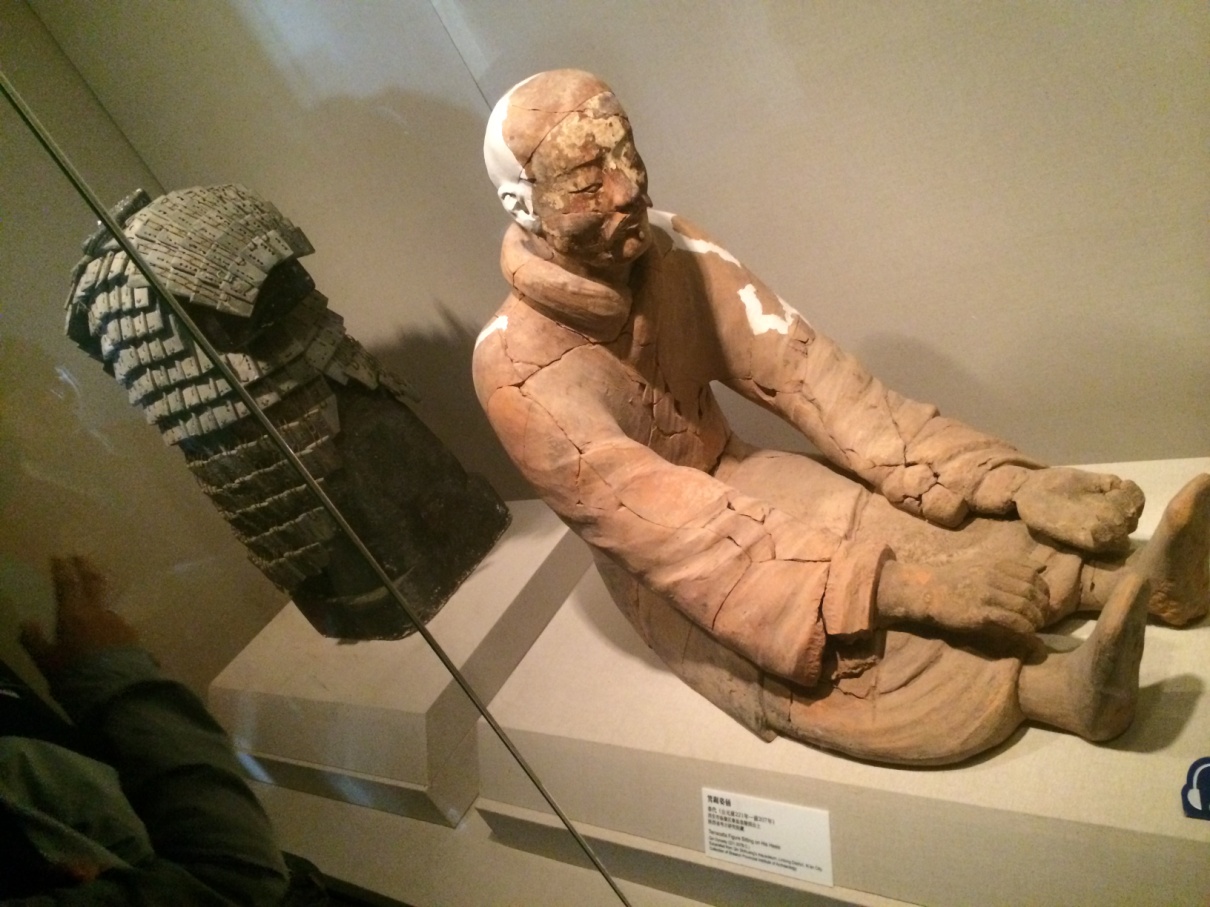 五铢钱
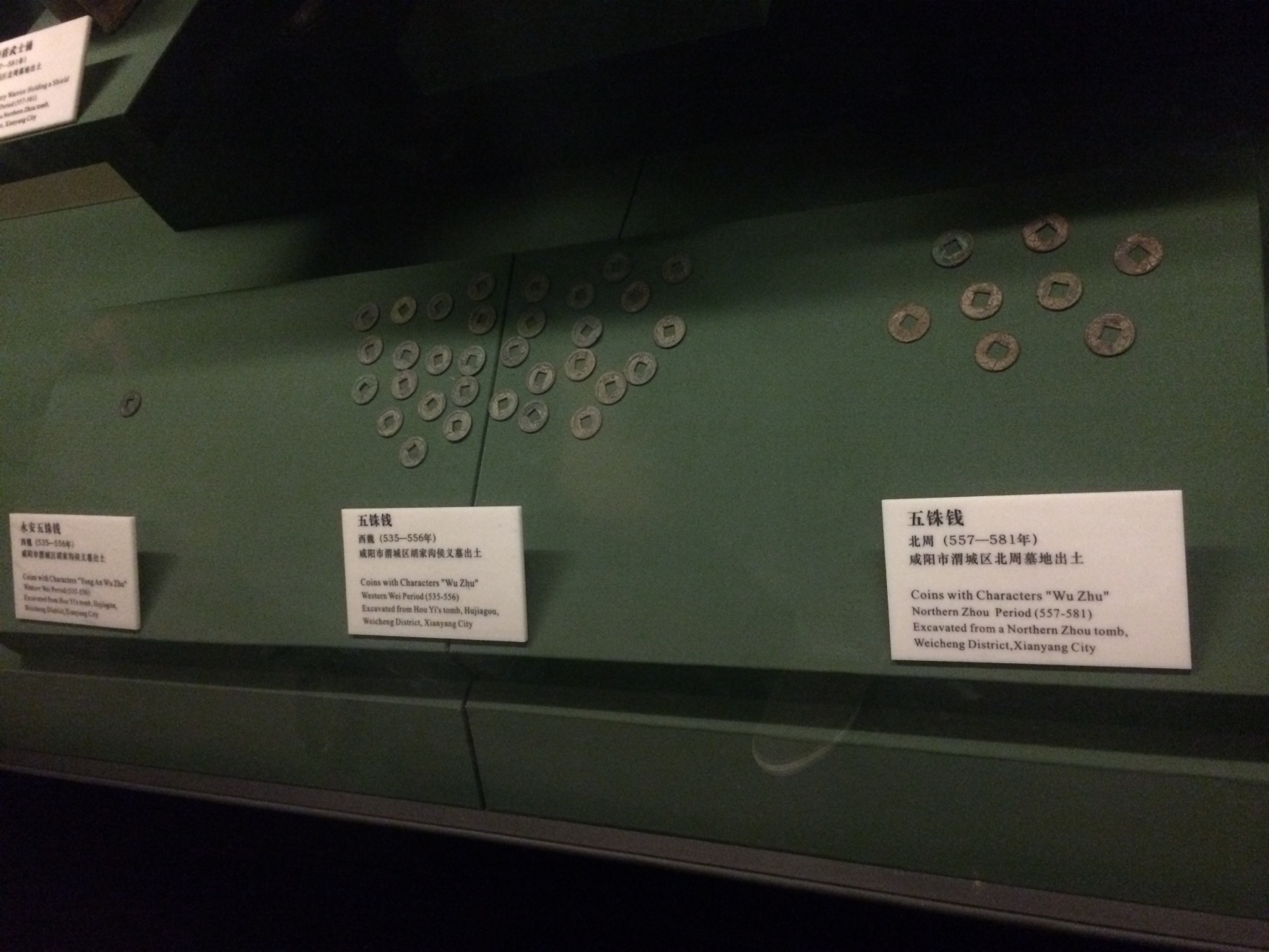 House Model and Pottery Boat
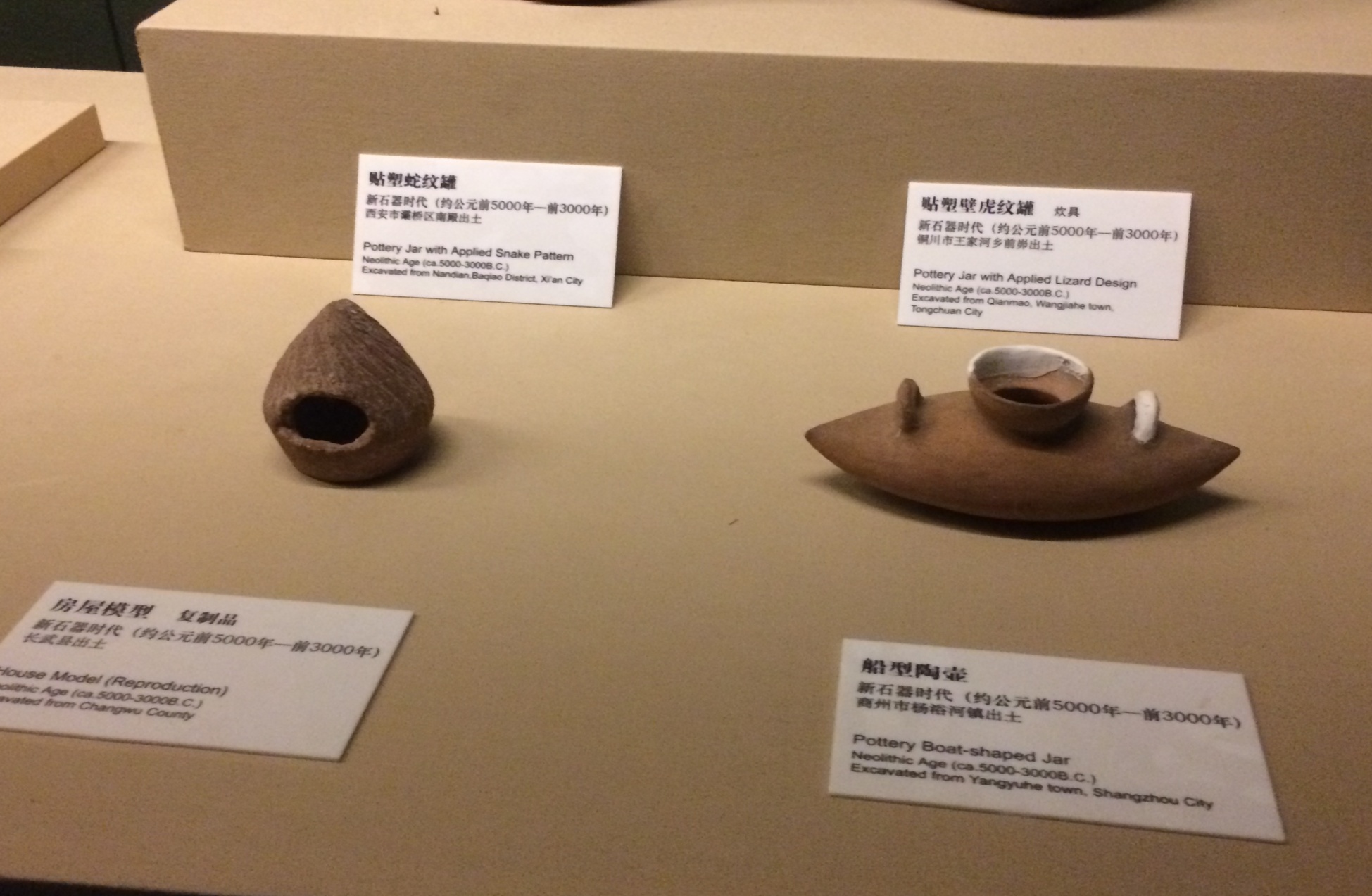 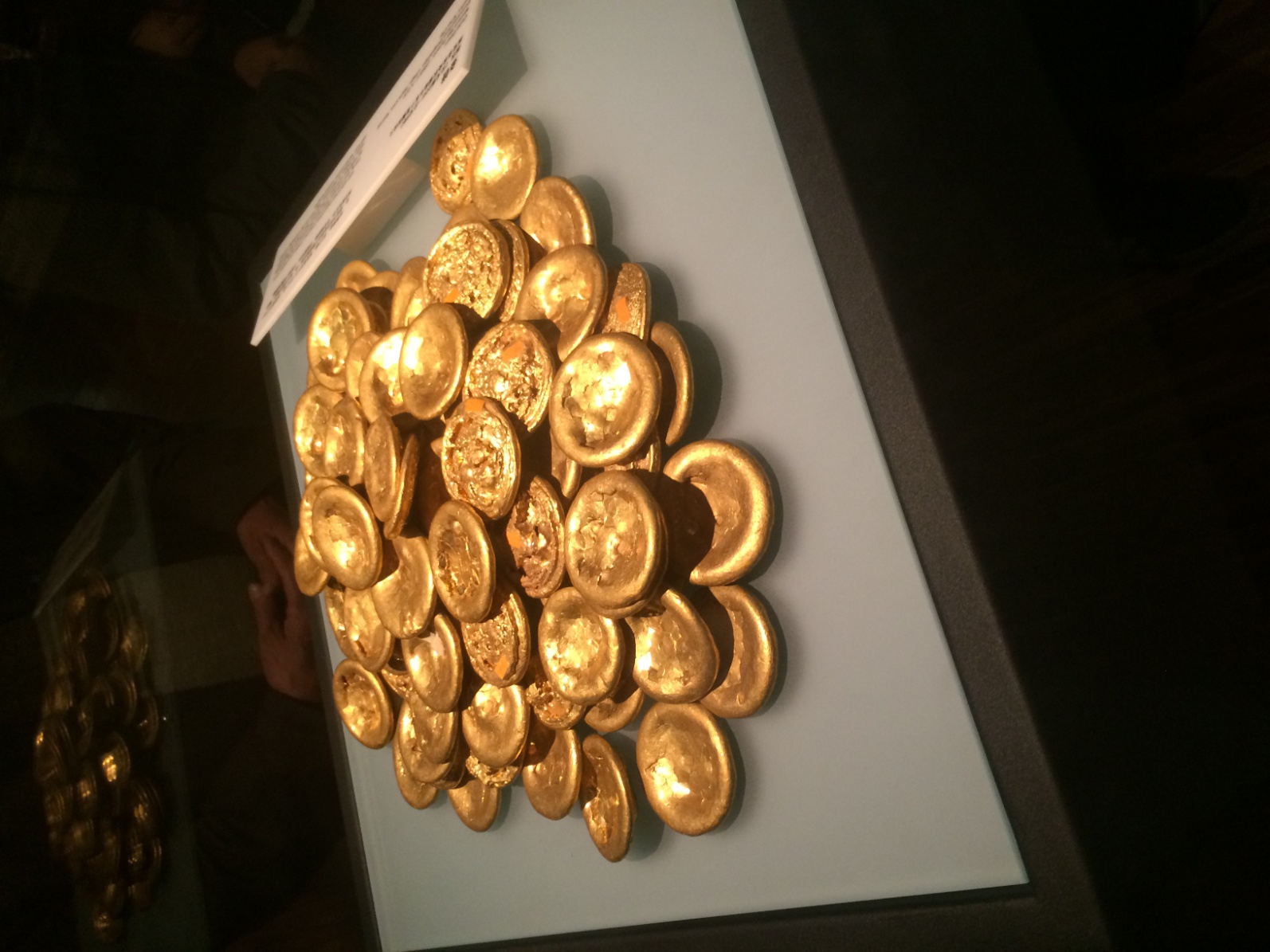 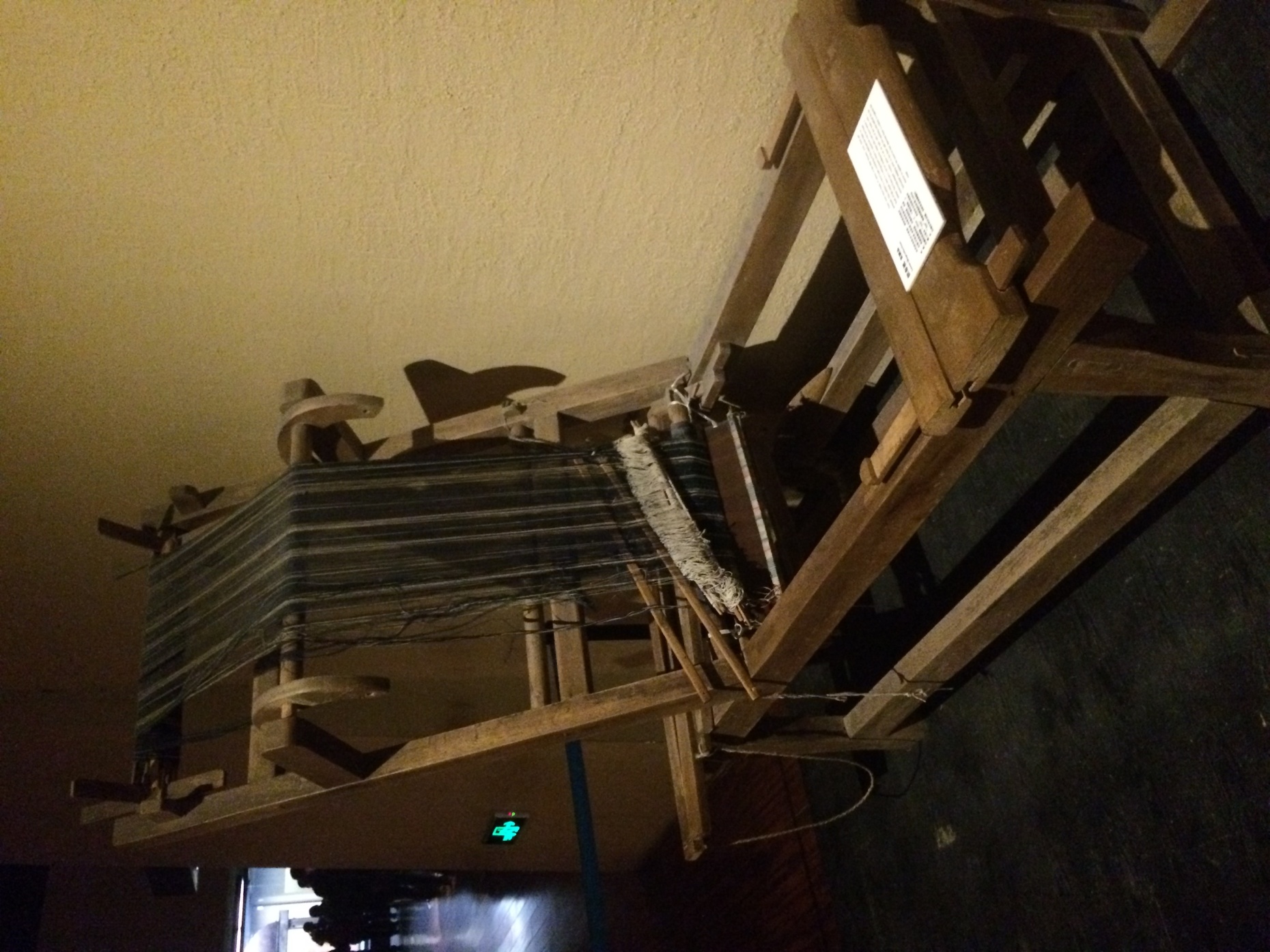 Jade Spade(ca.3000-2100)
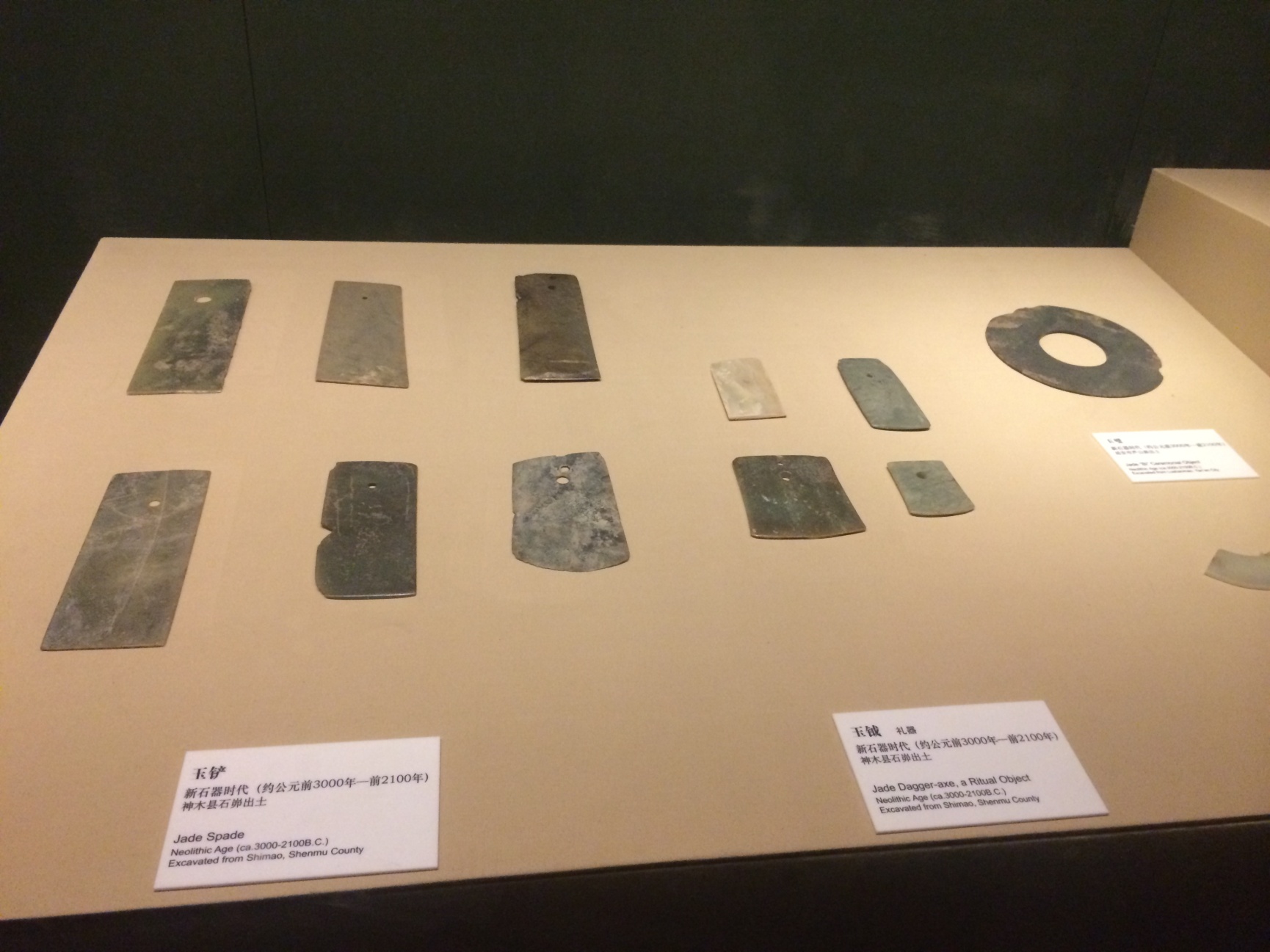 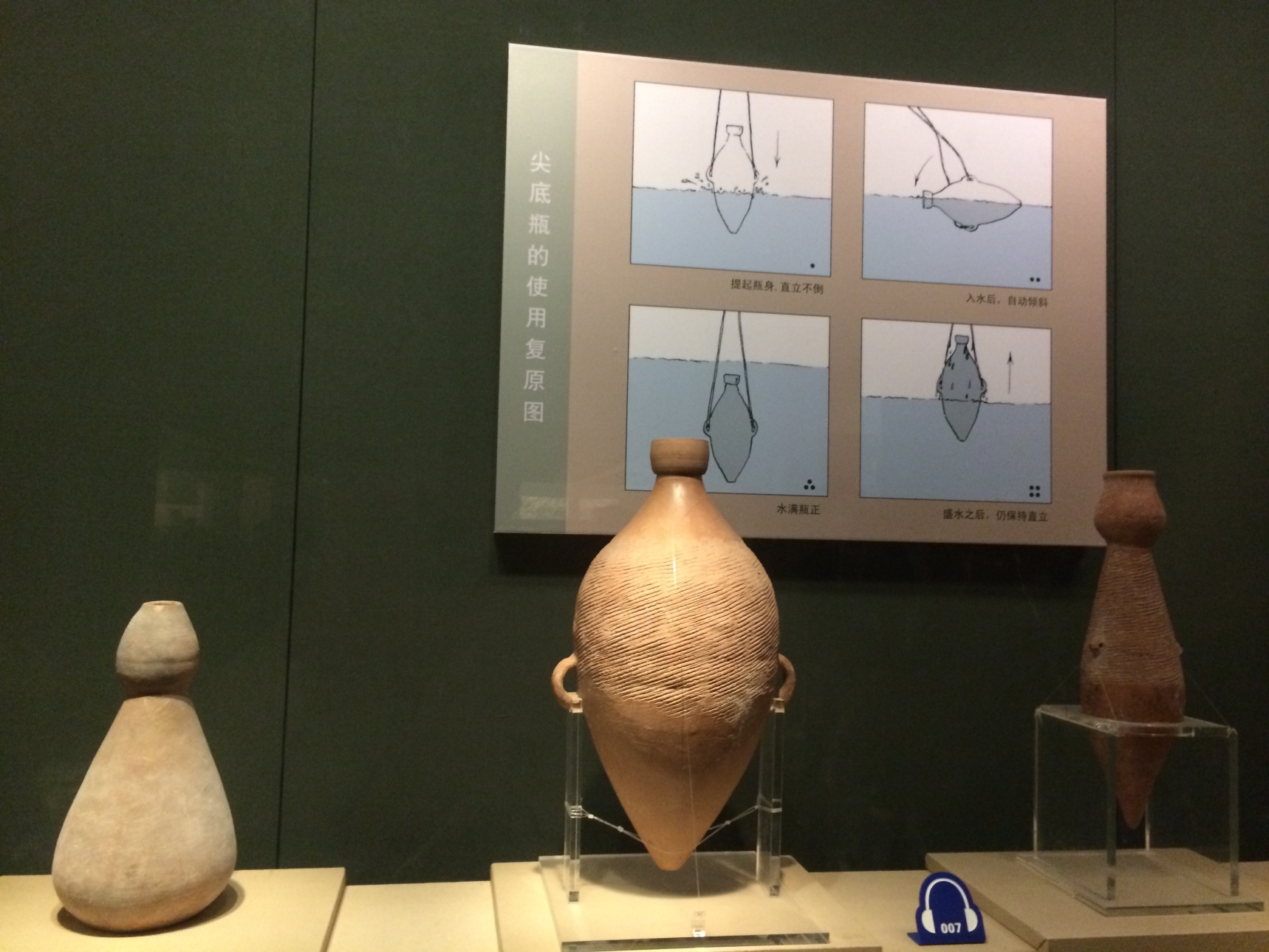 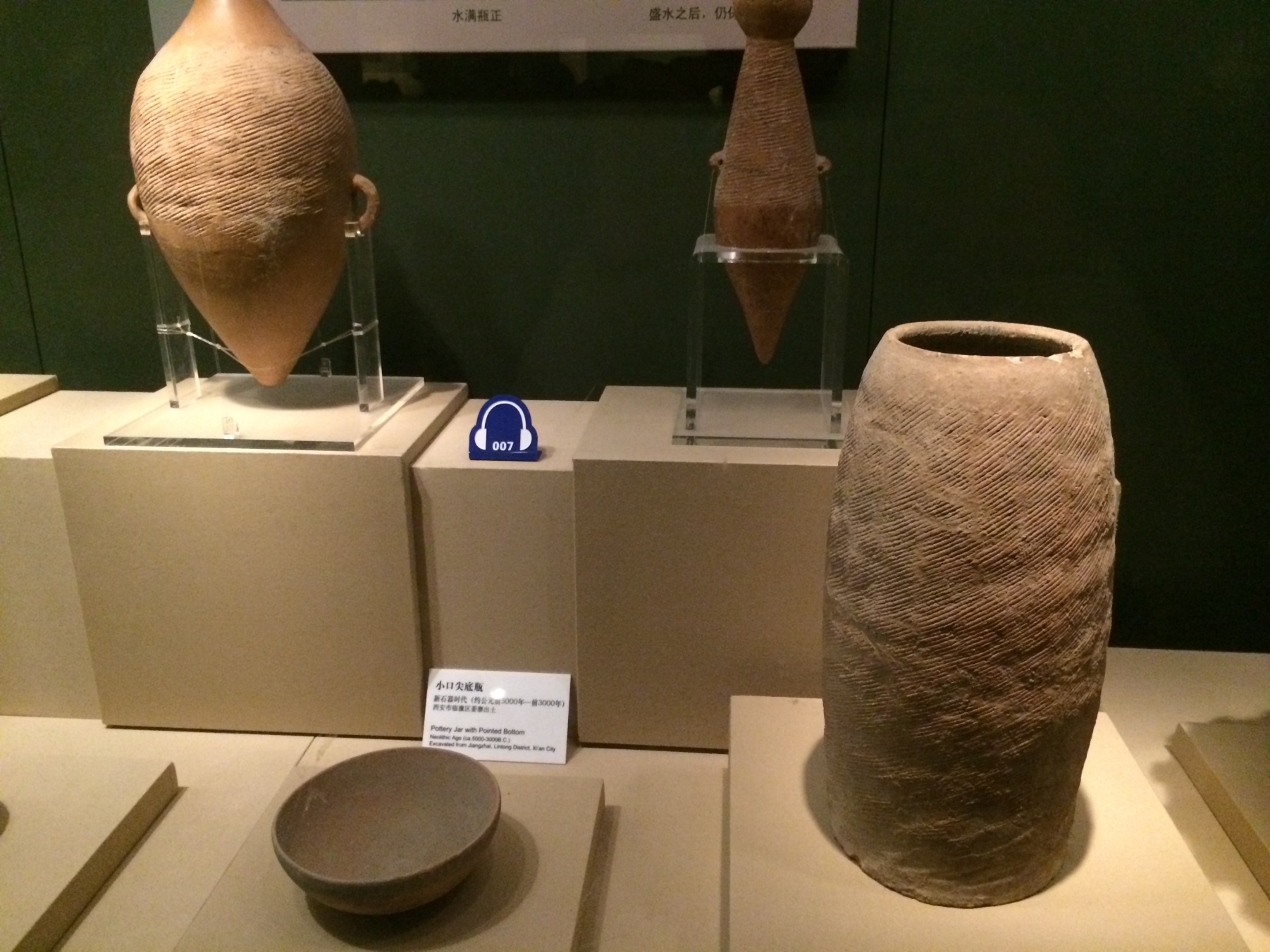 谢谢
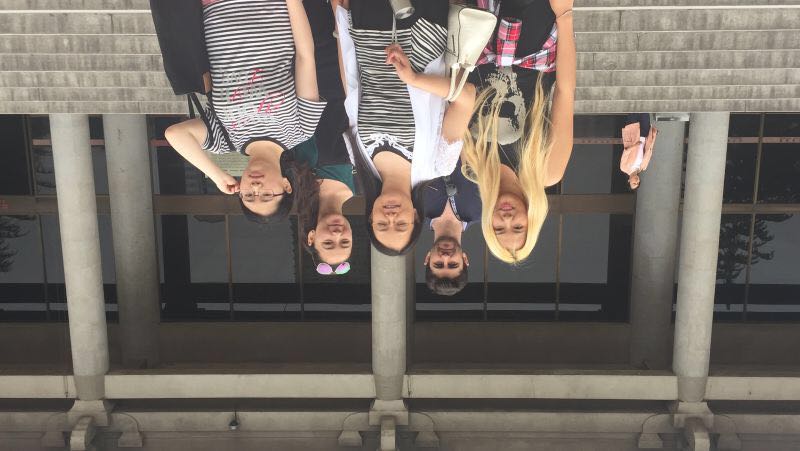